Kommune- og regionreformene
16. juni 2017
Bernt Audun Strømsli, teknisk koordinator
[Speaker Notes: Kommunenummer er det store saken folkens! Alle nye kommuner og kommuner i nye regioner skal som hovedregel få nytt kommunenummer!!]
50 år siden sist vi hadde kommunereform
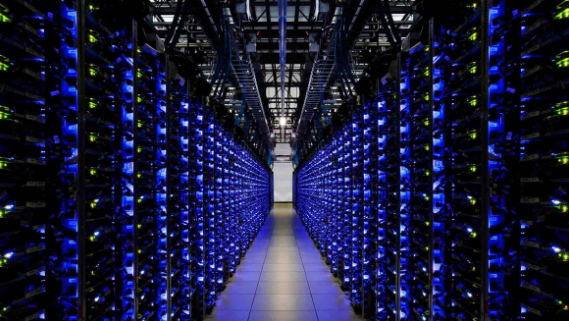 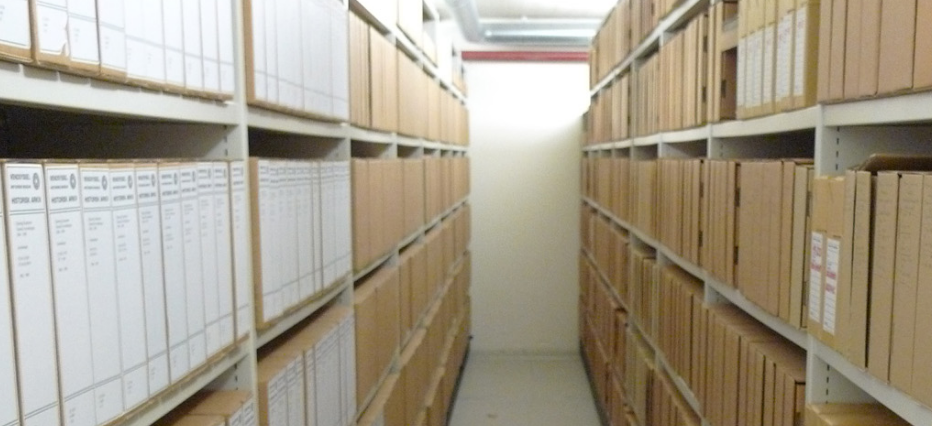 Arkiv anno 1964
Arkiv anno 2017
[Speaker Notes: Bildene forteller jo sitt klare budskap. Verden har blittdigital siden 1964, og kommune – og regionreformene nå er i et stort digitalt prosjekt for alle innvolverte]
Kartverkets erfaringer – etter innføring av matrikkelen
Inderøy og Mosvik  2012
Harstad og Bjarkøy  2013
Sandefjord, Andebu og Stokke  2017
[Speaker Notes: Ut frå dette utfordringsbildet begynte KV å snakke/ drøfte problemstillinger i SKATE

Skate (Styring og koordinering av tenester i e-forvaltning) er eit strategisk samarbeidsråd som skal bidra til at digitaliseringa av offentleg sektor blir samordna og gjev gevinstar for innbyggjarar, næringsliv og forvaltninga.

DIFI]
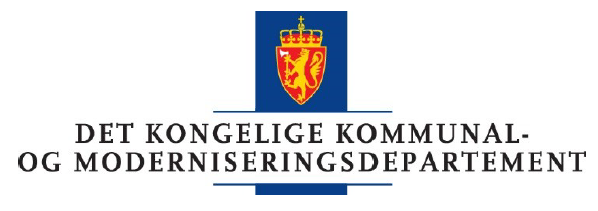 Årets tildelingsbrev
Oppdrag 3.3.7:


Oppdrag 3.3.8:
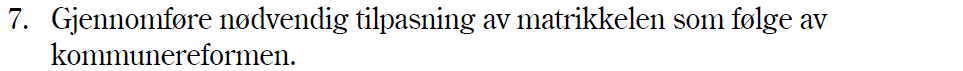 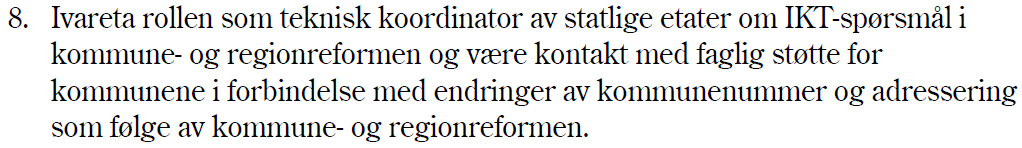 [Speaker Notes: Bestilling til Kartverket i årets tildelingsbrev fra KMD:
*Oppdrag 3.3.7 – Det er oppbemannet et internt prosjekt som skal samordne og gjennomføre kommune- og regionreformene i 2017 i Kartverket. Prosjektet skal sørge for at matrikkelen som nasjonal felleskomponent er oppdatert pr 1.1.2018 og at eksterne får tilgang til matrikkeldata før selve sammenslåingen nyttårshelgen.

*Oppdrag 3.3.8 – Rollen som teknisk koordinator – er en «utenriksminister – rolle». I denne rollen skal Kartverket ikke drive teknologisk utvikling av systemer. Vi skal synliggjøre, aktualiserer og framsnakke utfordringene som ligger i IKT systemer for offentlig sektor i forbindelse med reformene. Vi skal koordinere at store statlige aktører tilpasser utvikler sine systemer til å takle reformen. Vi skal videre synliggjøre HVA som må gjøres, og NÅR. Ikke HVORDAN.]
Overordnet
Kommune- og regionsammenslåinger gjennomføres ALLTID 1. januar 

KMD anbefaler at det går minst 18 måneder fra vedtak til sammenslåingen trer i kraft ved nyttårsskifter

Hovedprinsipp ved sammenslåing/endring av kommuner = nytt kommunenummer

Hovedprinsipp for fylker er nytt fylkesnummer, dvs. også nytt kommunenummer
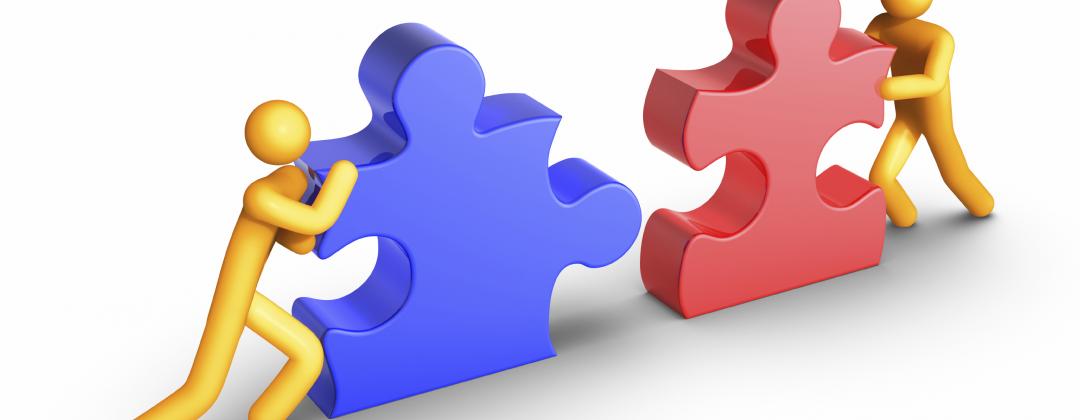 [Speaker Notes: SSB har fortsatt ansvar for tildeling av nye kommunenummer, men det formelle vedtaket gjøres av KMD.
Etter at lokale vedtak om sammenslåing er fattet oversender Fylkesmannen saken til departementet, og her vil KMD be om innspill /forslag til nytt   kommunenummer til den nye kommunen. Vedtaket om nytt kommunenummer og kommunenavn blir opplyst om i brev fra KMD. SSB vil ikke lenger sende ut et eget brev som opplyser om vedtatt kommunenummer.                                                                                                                                                                                                     
 
Konklusjonen blir altså at KMD treffer det formelle vedtaket både når det gjelder navn og kommunenummer. SSB trekkes tidligere inn og gir råd om kommunenummer på bakgrunn av fastlagte kriterier. Det betyr at vedtaket om navn og kommunenummer gjøres samtidig av KMD og de aktuelle kommunene får tilsendt det samla vedtaket fra KMD.

I tillegg til at 1/3 av befolkningen flytter digital, vil også dette berøre bedrifter, organisasjoner etc. i de samme kommunene.]
Kartverkets oppgaver
Fire parallelle kommunesammenslåinger pr. 1.1. 2018:
Hof + Holmestrand = Holmestrand
Nøtterøy + Tjøme = Færder 
Larvik + Lardal = Larvik 
Rissa + Leksvik = Indre Fosen
En  regionsammenslåing pr. 1.1.2018:
Nord-Trøndelag + Sør-Trøndelag = Trøndelag

Videreutvikling av teknisk løsning– «Marty» -  for test og tidlig tilgang til matrikkeldata før selve sammenslåingene faktisk skjer nyttårshelgen
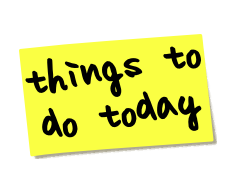 [Speaker Notes: Vi skal sørge for å gjennomføre fire parallelle kommunesammenslåinger og en fylkessammenslåing i matrikkelen pr. 1.1.2018. For å få til dette må vi fremskaffe datagrunnlaget i matrikkelen til disse kommunene.
Kartverket skal veilede kommune som skal slå seg i sammen (adresser, gårdsnummerserier, kretser m.m). 
Parallelt vil det foregå en kvalitetsheving av både grunnbok og matrikkel, bl.a. rette feil i datagrunnlaget i matrikkelen. Den tekniske kommuneendringsløsningen som ble utviklet i 2016, ble laget for å håndtere den størst tenkelige sammenslåingen i Norge; Oslo og Bærum. Det var før regionreformen… Den tekniske løsningen må derfor videreutvikles i år for å håndtere betydelig større mengder matrikkeldata videre i reformperioden. Den tekniske løsningen som videreutvikles dette året skal optimaliseres for å kunne slå sammen X antall kommuner og Y antall regioner parallelt i matrikkelen, og på den måten håndtere den store boomen som er ventet i 2020.]
Hvordan skal kommunene forberede seg
KS-rapport: Digitale konsekvenser av en kommunesammenslåing
Rapporten finnes her: http://www.ks.no/digikons 
Kapittel 4 og 5 omtaler prosess og konsekvenser;
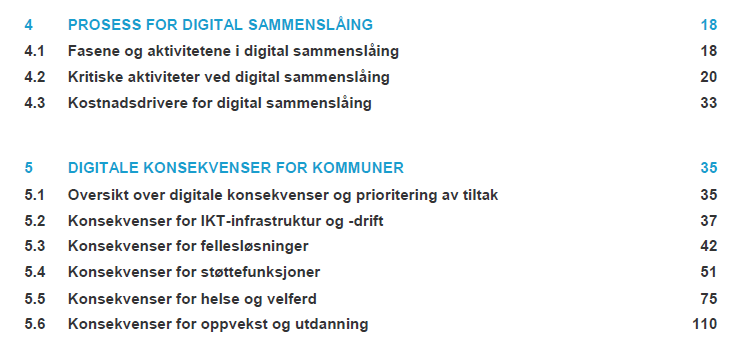 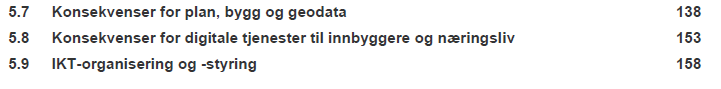 [Speaker Notes: Digitalisering berører i dag alle tjenesteområder i en kommune, og tjenesteproduksjonen foregår i økende grad digitalt. Hvilke digitale muligheter og utfordringer oppstår ved en kommunesammenslåing?

KS har fått kartlagt dette i prosjektet Digitale konsekvenser av en kommunesammenslåing, utført av PA Consulting høsten 2016.]
KS rapport, Digitale konsekvenser av en digital kommunesammenslåing
Prosess;
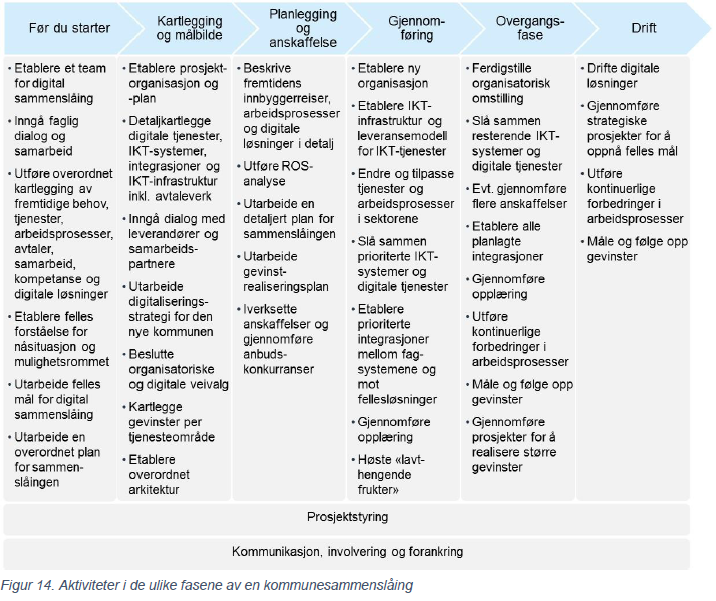 NB!!
Stegene forklares detaljert i rapporten
Hvordan skal kommunene forberede seg
Matrikkelfaget
Kommunen får nytt kommunenummer, eiendommene får nye gårdsnummer

Veinavn og adresser blir berørt der disse er like
Kvalitetsheving av matrikkelen – ikke avvik mellom matrikkel og grunnbok
[Speaker Notes: Digitalisering berører i dag alle tjenesteområder i en kommune, og tjenesteproduksjonen foregår i økende grad digitalt. Hvilke digitale muligheter og utfordringer oppstår ved en kommunesammenslåing?

KS har fått kartlagt dette i prosjektet Digitale konsekvenser av en kommunesammenslåing, utført av PA Consulting høsten 2016.]
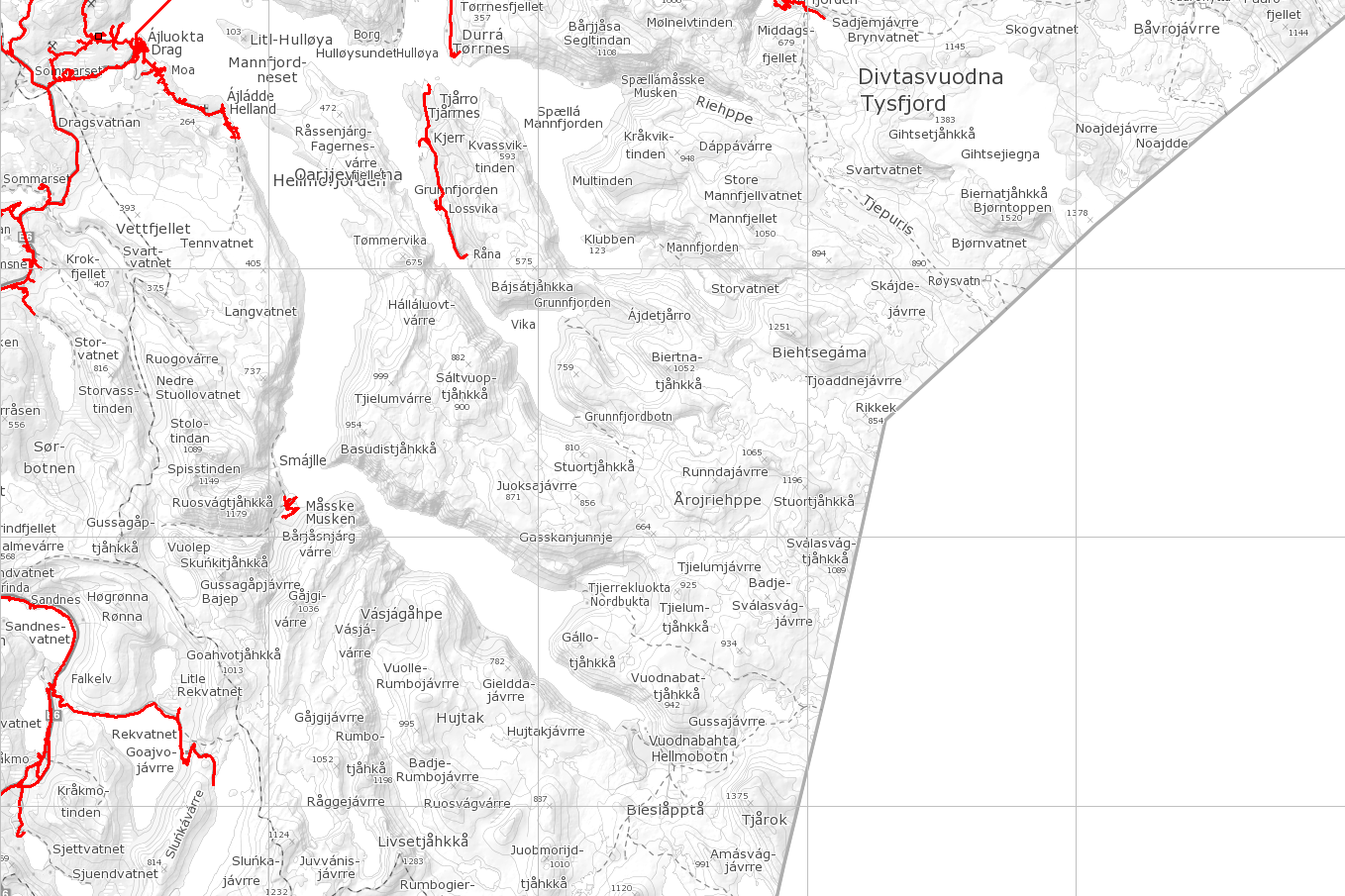 Noen datasett kommunen kan benytte:

Veinett ?

(lite konkret)
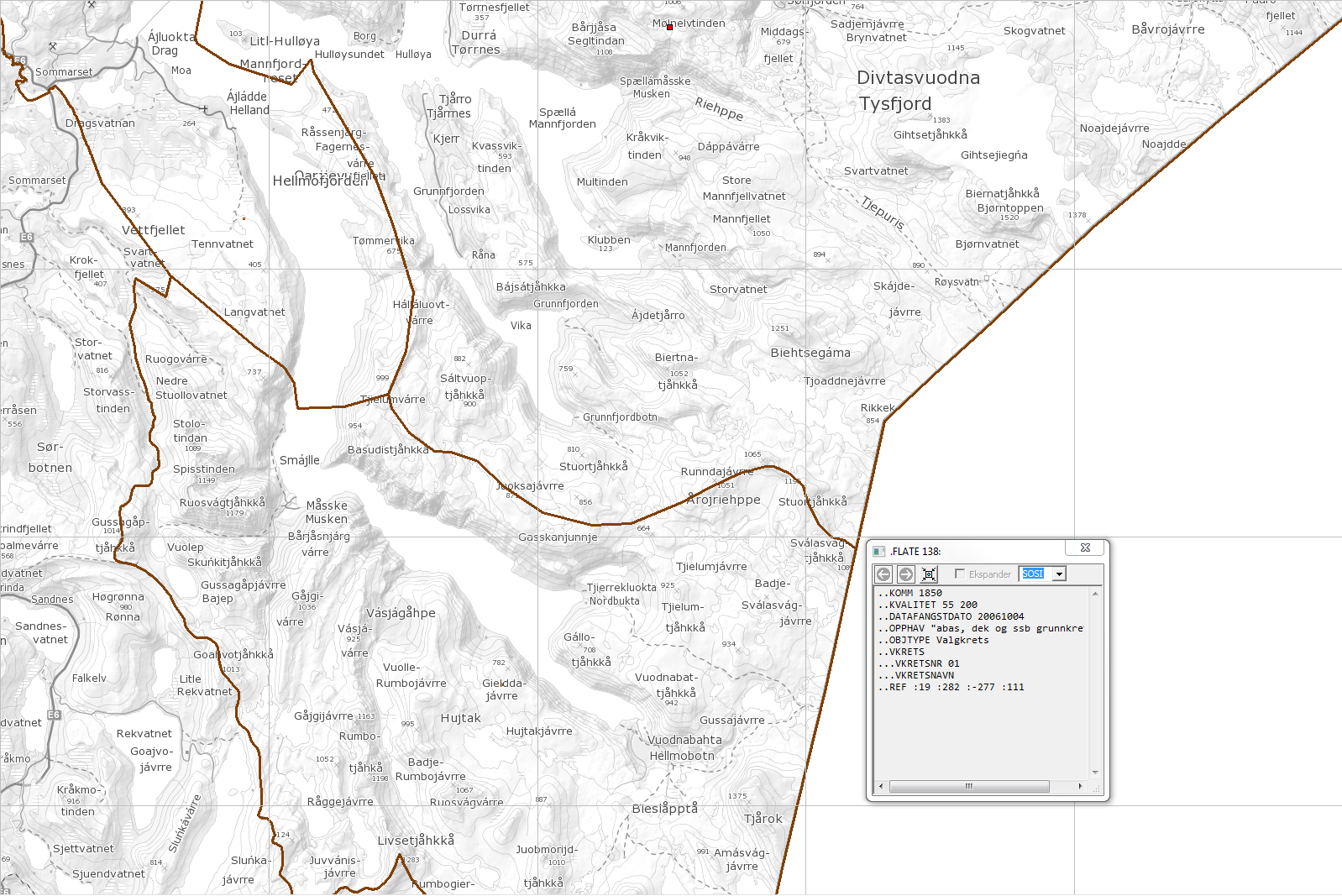 Noen datasett kommunen kan benytte:

Valgkretser?
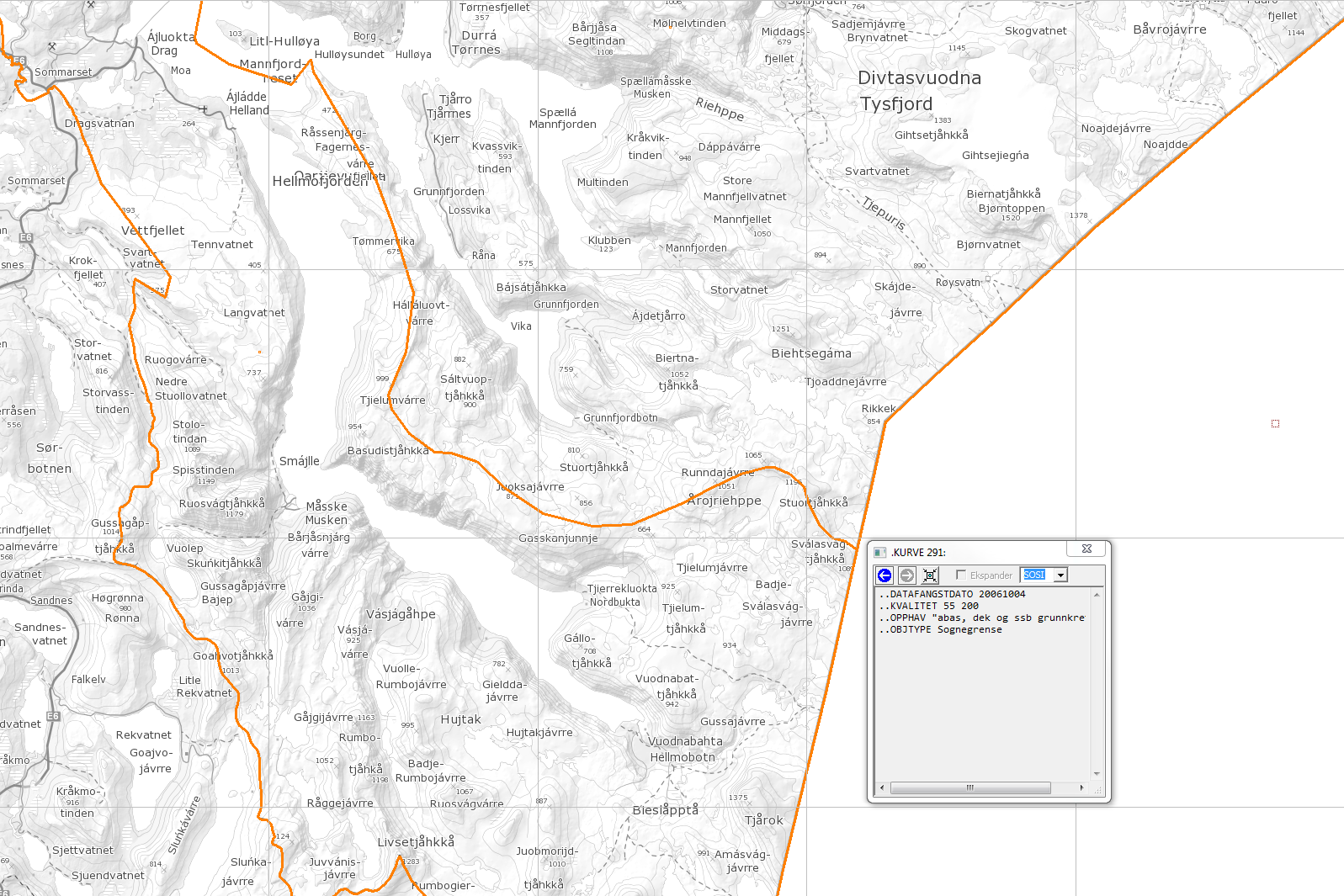 Noen datasett kommunen kan benytte:

Kirkesogn ?
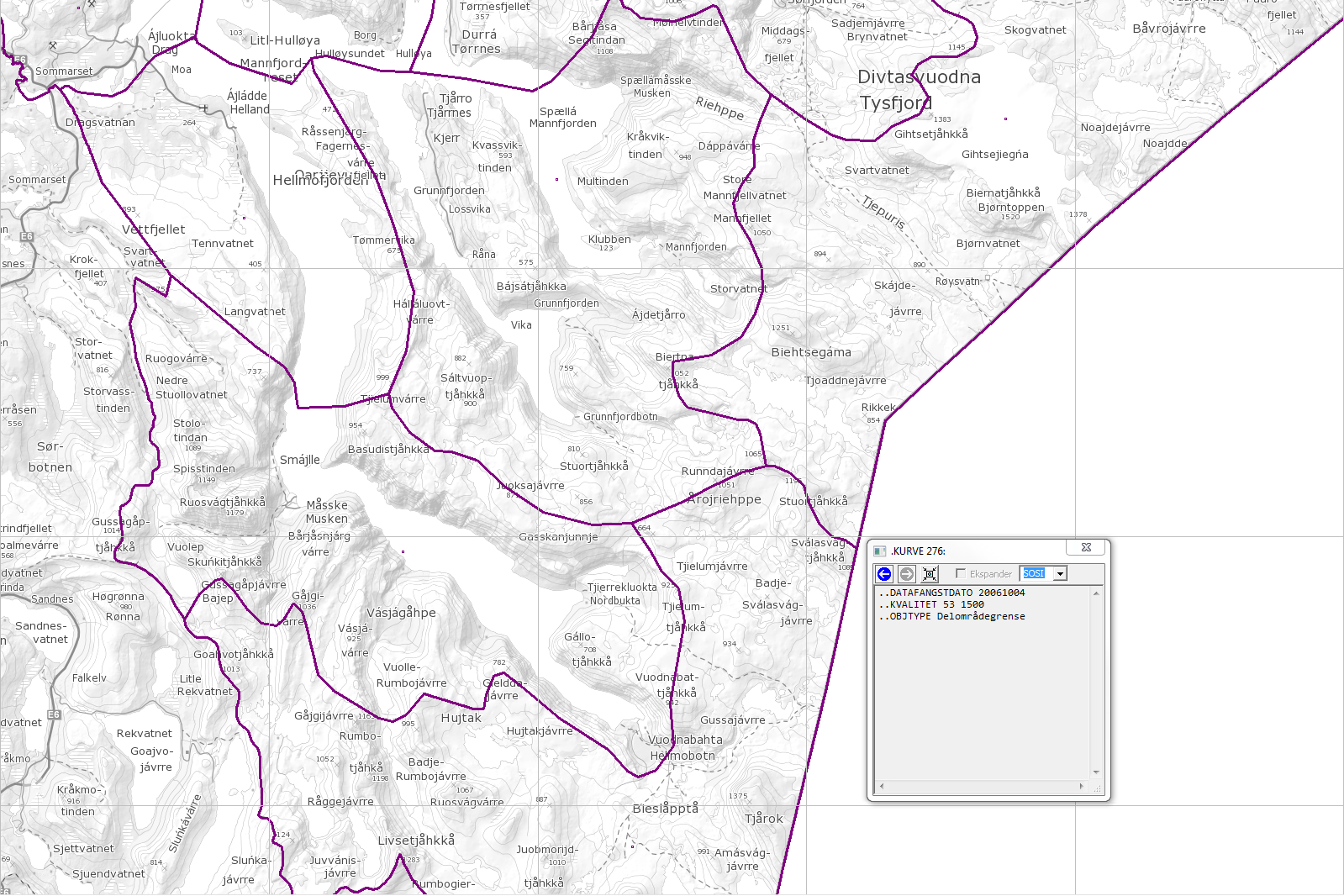 Noen datasett kommunen kan benytte:

Grunnkrets ?
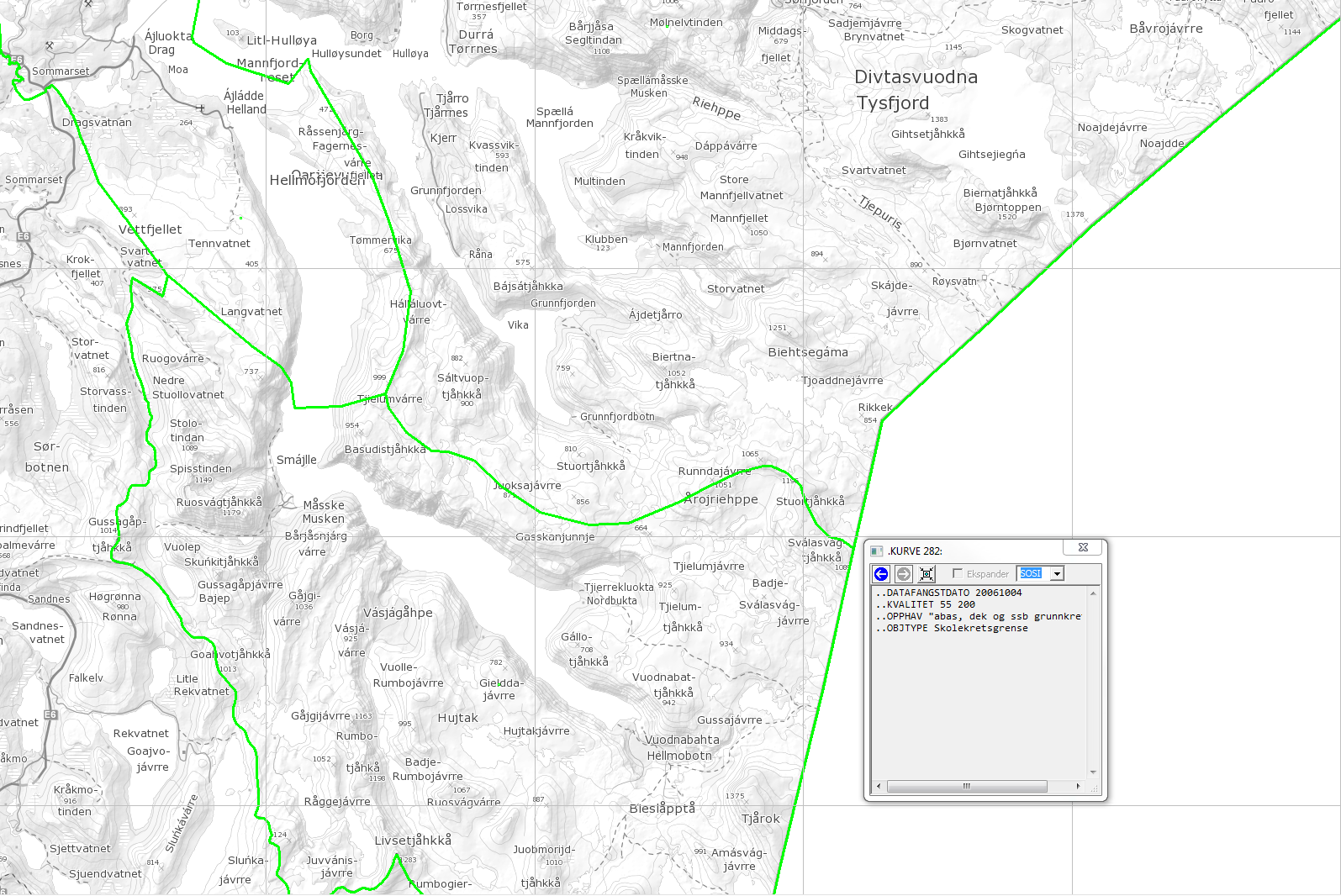 Noen datasett kommunen kan benytte:

Skolekrets ?
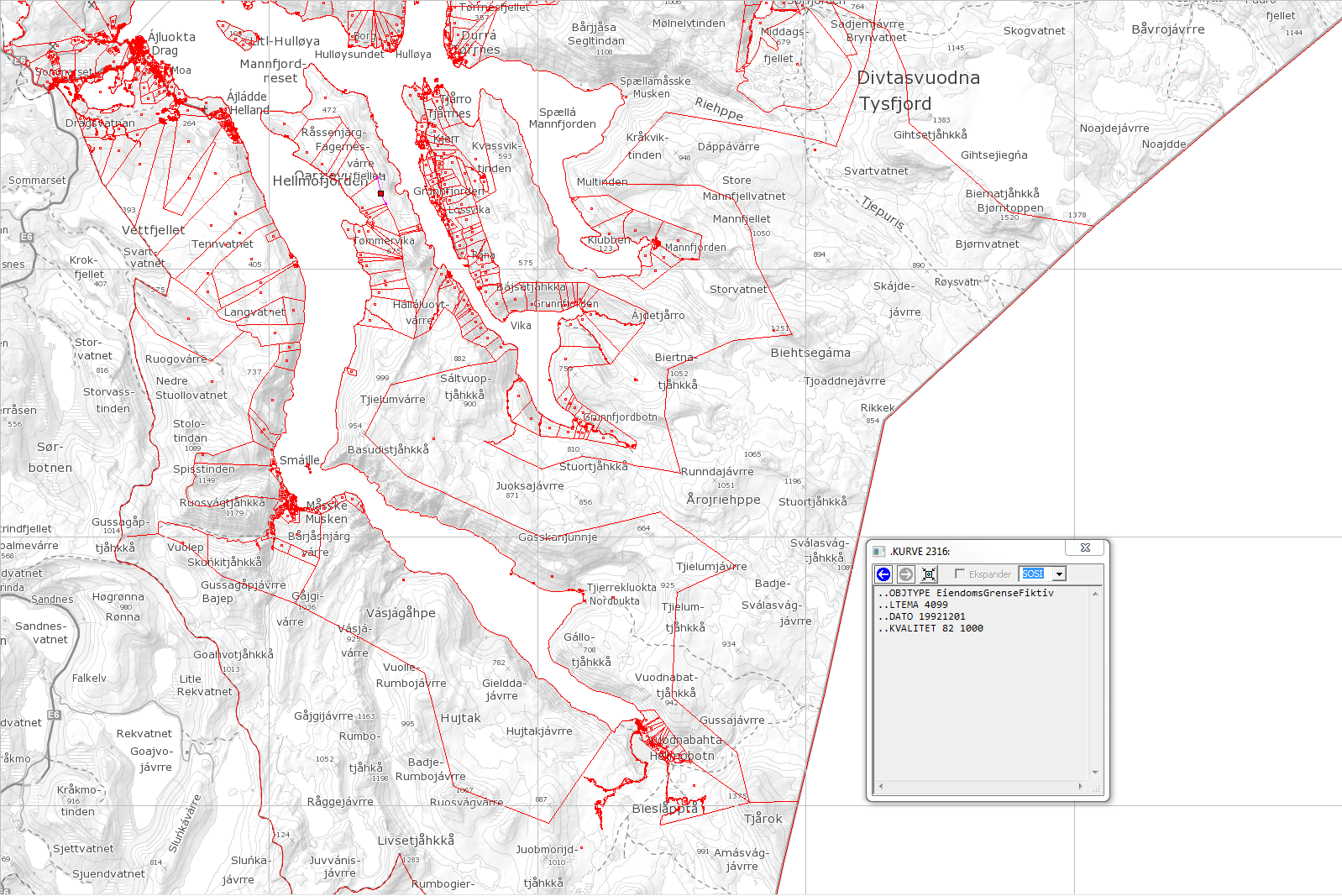 Noen datasett kommunen kan benytte:

Registrerte teiger i Matrikkelen?
Litt om linjene i matrikkelkartet:


…det siste som er offentlig registrert!  («det beste vi har» - grunnlag for offentlig planlegging / forvaltning)

…manglende fullstendighet i noen områder!

…varierende metoder for registrering – varierende kvalitet!

…vi har ingen registreringsplikt – «ting kan ha endret seg»…

…den underliggende avtalen definerer privat eiendomsrett – ikke nødvendigvis samsvar med det som er registrert… (ref Falkanger & Falkanger «Tingsrett» 8 utgave s 93-94)



Før endelig fastsetting av ny kommunegrense:
Behov for oppmålingsforretning evt på annen måte skape klarhet i eiendomsforhold?
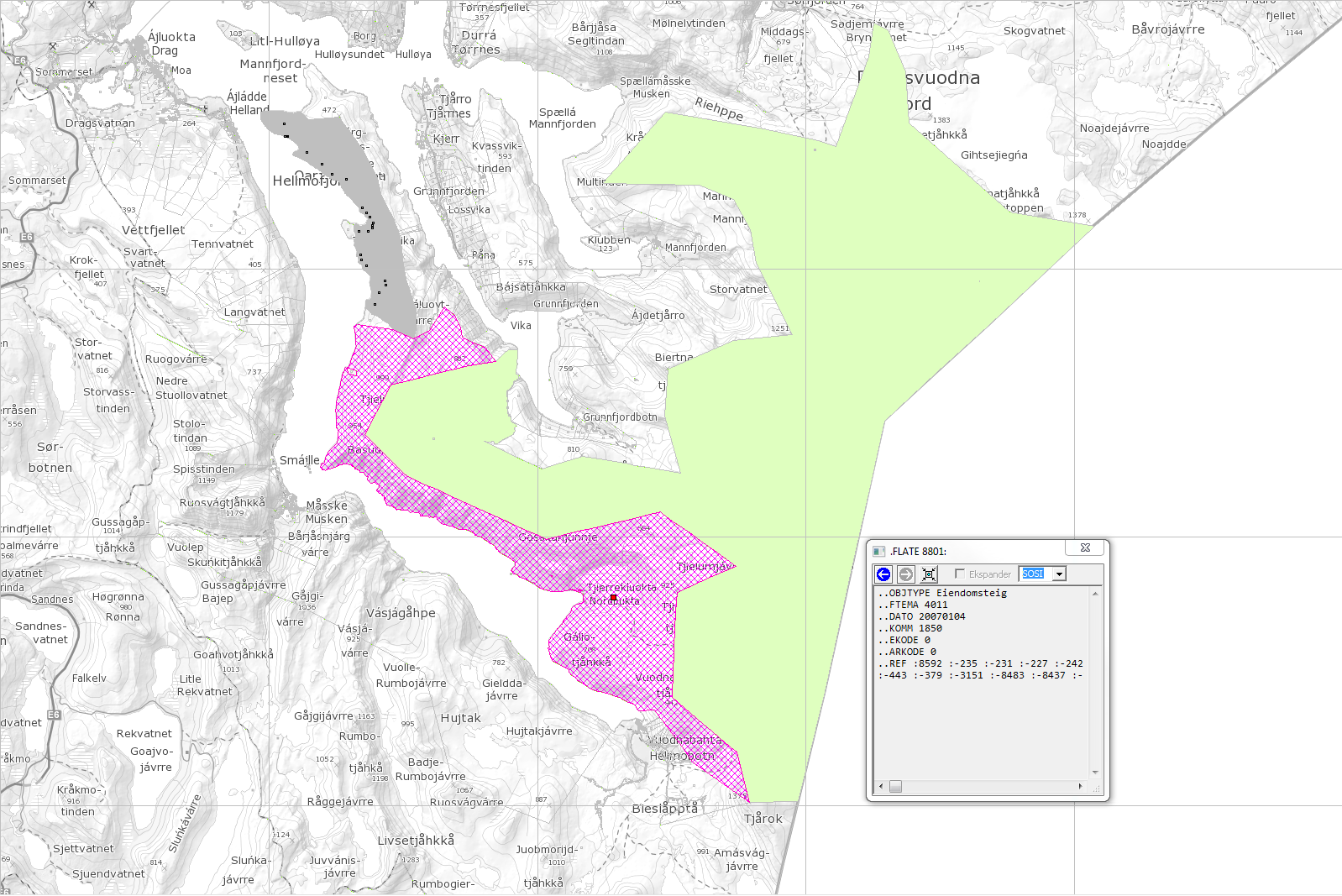 Teiger med Gnr 51
Teig Gnr 87 Bnr 1 (Statskog SF)
Teig uten Matrikkelnummer
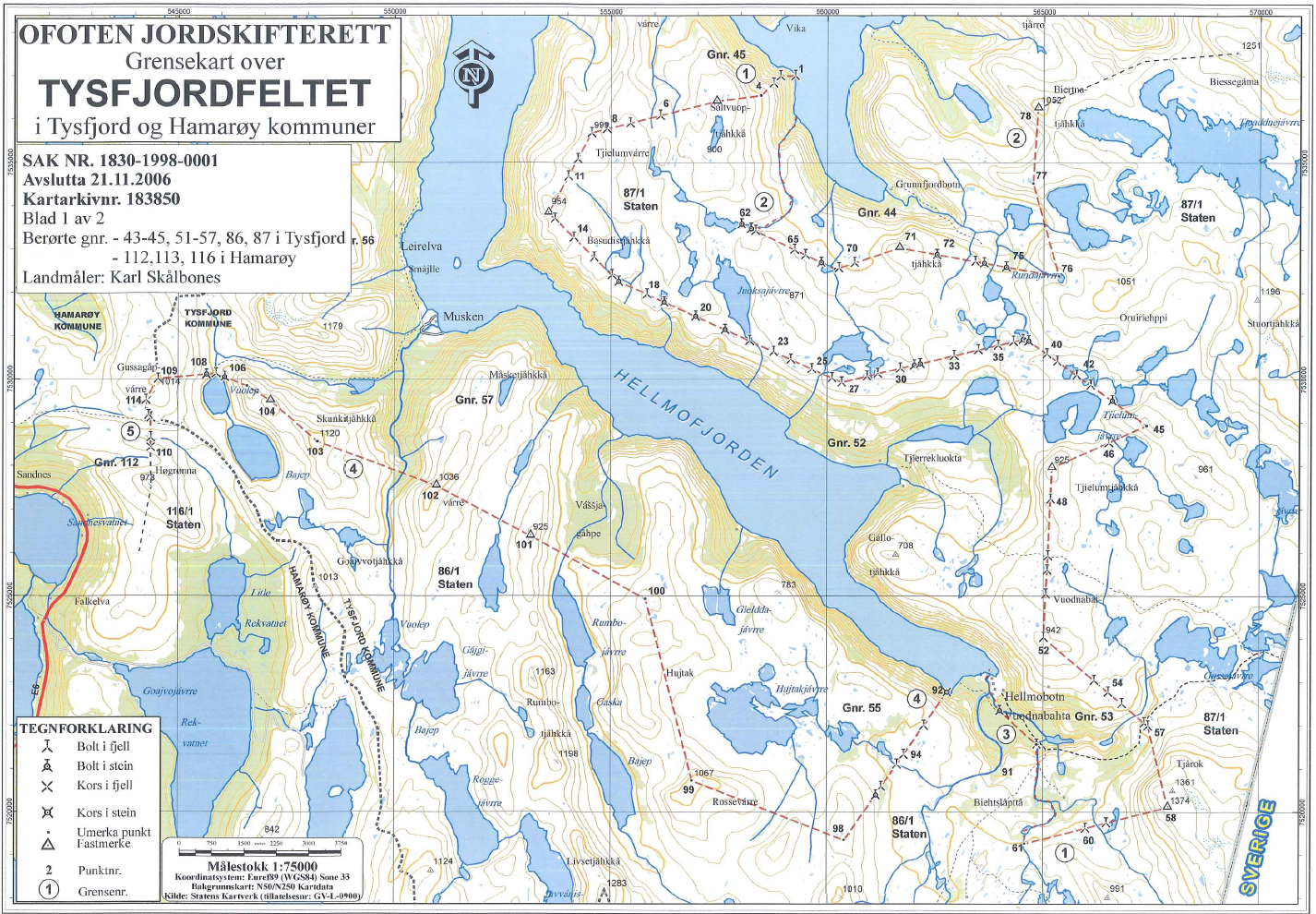 Selv om det i matrikkelen mangler Gnr Bnr på teiger – finnes en del informasjon hos Jordskifteretten

Gnr er indikert fra sak i 2006 (men uten mellomgrenser for de enkelte gårder og bruk)

Fullstendig Gnr Bnr mangler i matrikkel da området ikke er ØK-kartlagt
Hvilke andre hensyn mener kommunen det bør tas hensyn til når ny kommunegrense skal etableres?

Rundskriv 2015-06-25 H-10/15 til Inndelingslova lister noen mulige forhold som kan være aktuelle og som kan være til støtte i beslutningsprosessen:

Antall innbyggere
Fordeling av areal
Spesielle geografiske forhold
Topografi
Kommunikasjonsforhold
Plangrunnlag i kommunene
Historikk og oppfatninger på stedet (eldre kart, soknegrenser,…
Rettsavgjørelser
…
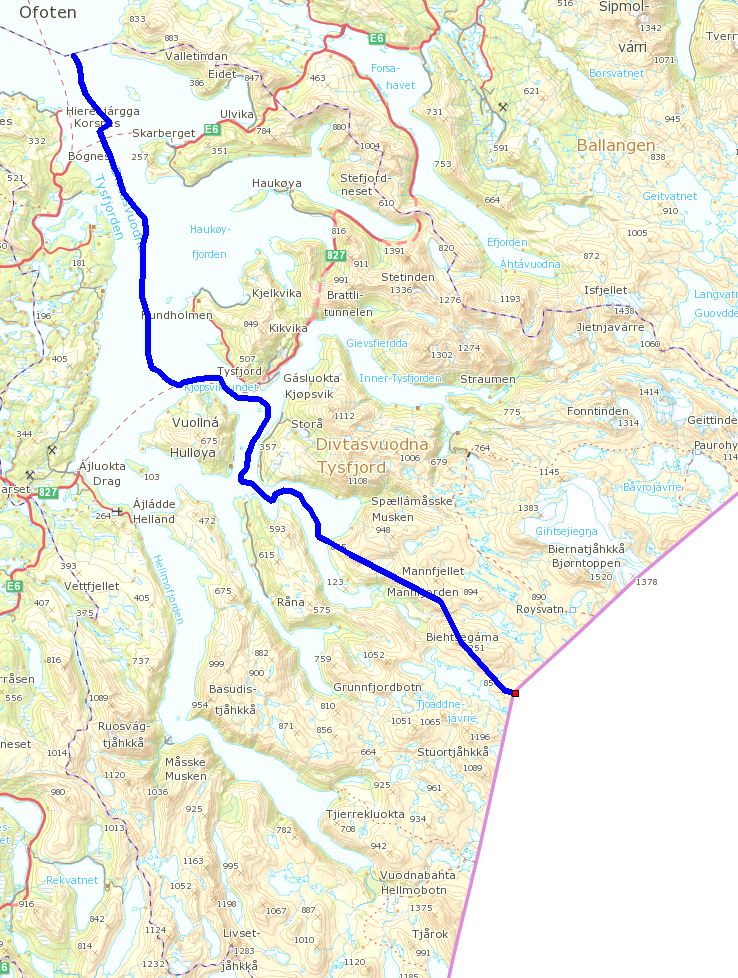 Innbyggerinitiativ med søknad / forslag om endring av kommunegrense

Oversendt fylkesmannen 8 juni 2016

Skissert grense som vist
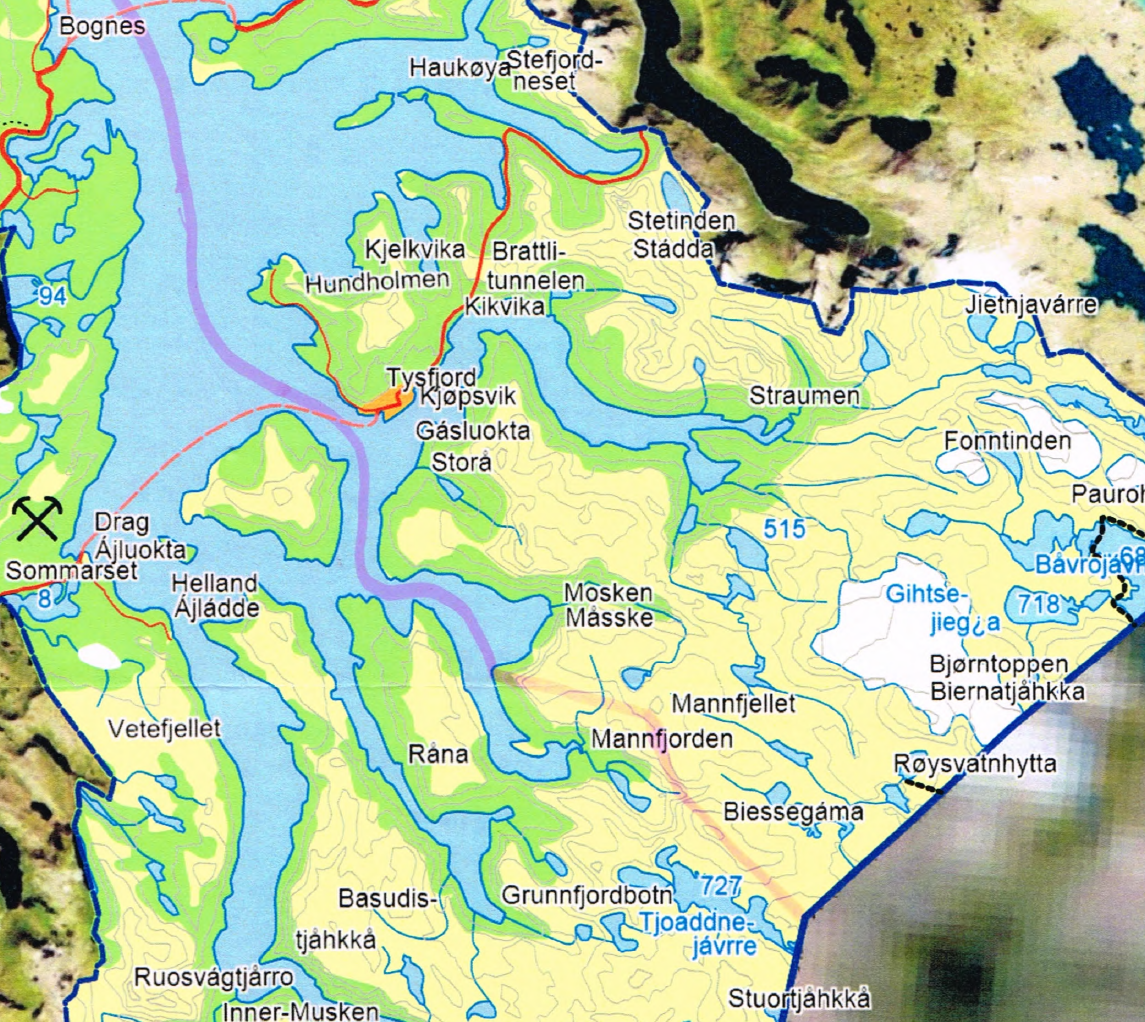 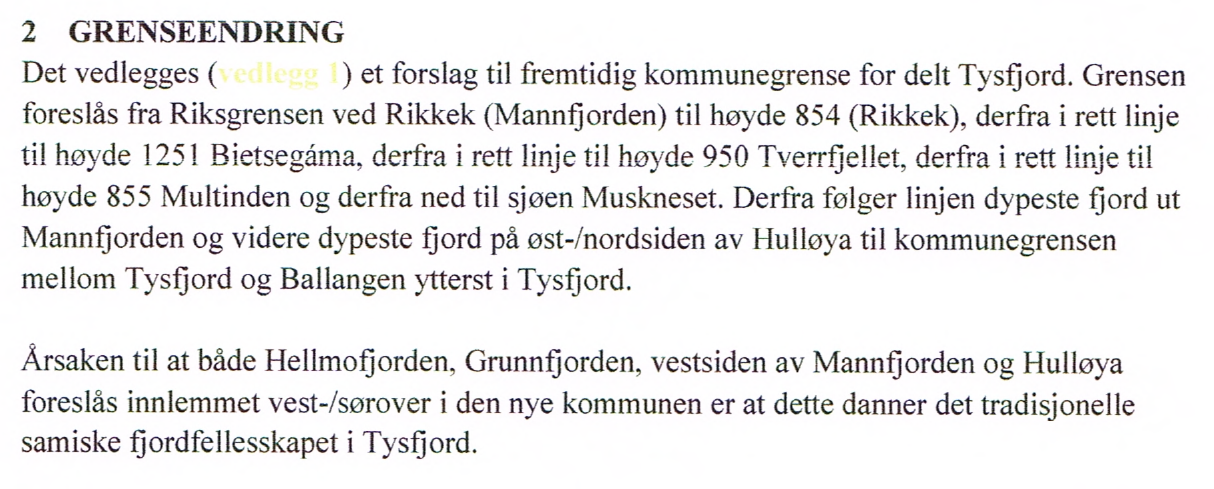 Avsluttende punkter
Forankre arbeidet med digitaliseringsarbeid høyt i organisasjonen
Start kartleggingen tidlig – kommune og regionreform går langt utover matrikkelfaget!
[Speaker Notes: Chaffey i går;«Digitalisering handler om ledelse!»


Bredden ; Sandefjord sier sikkert litt om sin erfaring, men helse og personal var der mest tidskritisk har jeg skjønt

Utfordring på lovgiving? Jft Kartverksjef Gjerstsens innlegg vedr e-tinglysing i går?

BRUK SJEKKLISTA!!!


www.kartverket.no/kommunereform]
Ta kontakt!
Bernt Audun Strømsli;
Bernt.Audun.Stromsli@kartverket.noTlf: 32 11 87 84 / 93 60 34 25
[Speaker Notes: Vi har fått tilskudd til å øke bemanningen med 3 årsverk inneværende år, for å jobbe i prosjektet. Stort samarbeidsprosjekt som involverer mange i kartverket; Fylkeskartkontorene i Steinkjer, Trondheim og Skien, tinglysingen, IT og MSA på Hønefoss.

Oppgradert presentasjon sendes fylkesavdelingen før sommeren!Møte i august, for å avklare roller for videre arbeid med kommune- og regionreformene.]